Numeron
Rules
Goal : To guess a number decided by the other person
0 to 9 ⇒ three-digit number　      ※Do not use the same number more than once
　　　　　　　　                                                         〇105　　　×115
Eat
105
Is it 801?
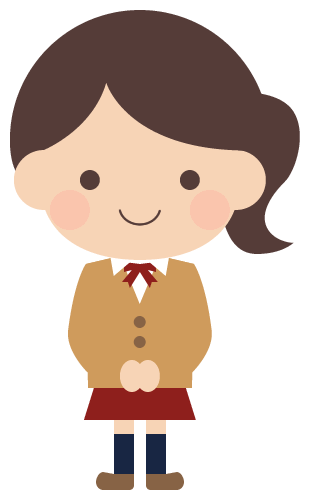 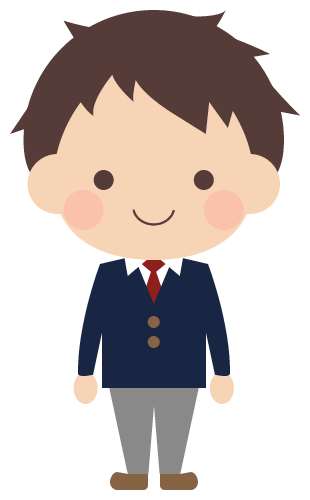 Bite
1EAT-1BITE
Example
382
Call  165　⇒　０EAT-０BITE    1, 6, 5 are not included in the set numbers.
Call　325　⇒　１EAT-１BITE    3 and 2 are included.
Call　389　⇒　 2EAT- 0BITE    3 is the hundreds place. 8 or 9 is correct.
Call　382　⇒　 3EAT-０BITE
Practice ①
746
Is it 648?
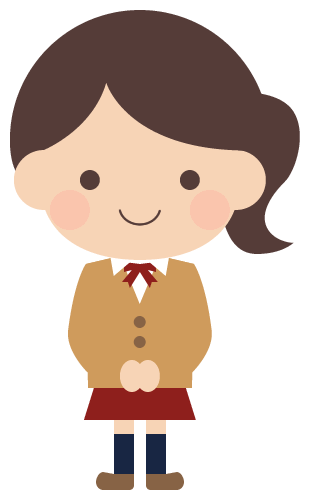 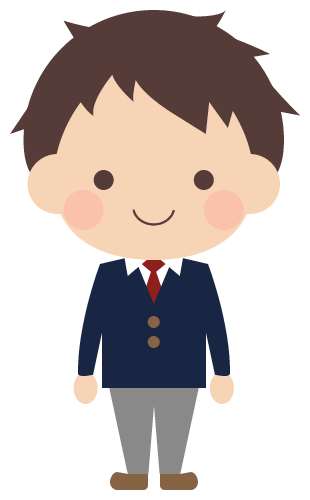 1EAT-1BITE
Practice ②
Is it 205?
0EAT-3BITE
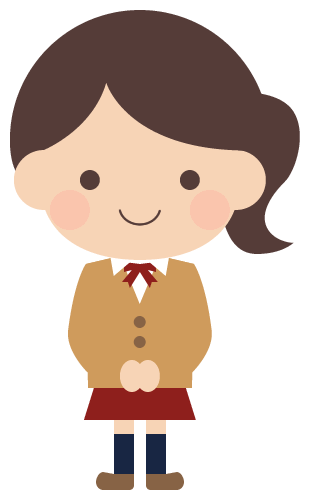 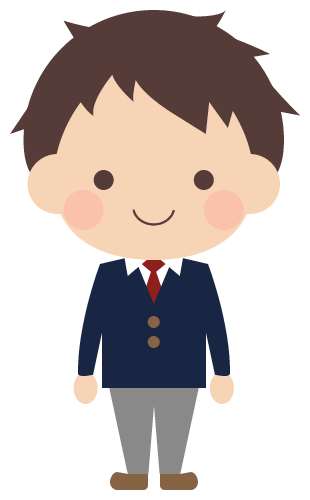 Which is the most likely one?
a) 204　　b) 520　　c) 502
Which is the most likely one?
a) 204　　b) 520　　c) 502
Practice ③
1EAT-2BITE
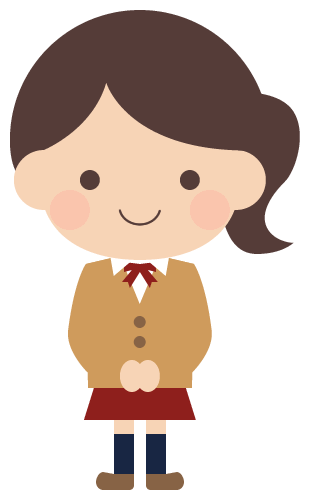 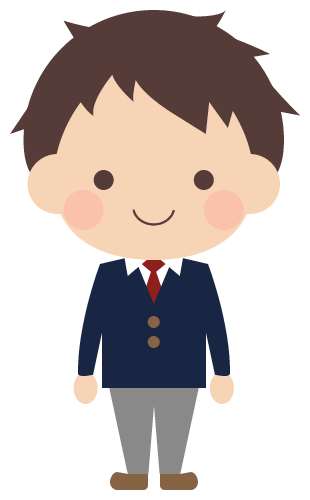 How many possible numbers are there?
a) 3　　b) 4　　c) 5
How many possible numbers are there?
a) 3　　b) 4　　c) 5
Rules
Once for each question
①　Sum of the three digits			105　⇒　1＋0＋5＝6
②　Product of the three digits		105　⇒　1×0×5＝0
③　Even or odd                      105　⇒　Odd  　 106 ⇒　Even

If you use a question, you can’t guess the number that turn.